Nursing Facility Stakeholder Meeting
June 21, 2023
‹#›
Agenda
Announcement, Introductions
NF Transitions Presentation
P4P Updates
HB23-1228 Bill Signed - Updates
Sustainability/Innovation Plans
PDPM Transition plan
RUG/PDPM Data
PETI/PNA Rule Update
HB 22-1333 Cost Report Offset Feedback
SFY 23-24 iC Reimbursement Rate
SFY 23-24 Provider Fee & Supplemental Payment
Public Comment
‹#›
Group In Reach
Community  Programs & Supports Informational
Presented by: Chanelle Pugh
[Speaker Notes: Hello Everyone, 

My name is Chanelle Pugh, I am the In-Reach Unit Supervisor. We wanted to take a quick moment to revisit Group In-Reach, its purpose, the implementation plan and receive some feedback from you all.]
Background
The 2022 DOJ findings letter, recommended the state of Colorado make improvements to the Home and Community Based System by: 

1. Providing Information to prevent Unnecessary institutionalization 

2. Providing Effective transition Services 

3. Expanding Access to Colorado’s Community-Based Service System 

4. Increasing Access to Integrated Community-Based Housing Opportunities
‹#›
[Speaker Notes: So as most of you know the State received a findings letter from the DOJ. In the letter stated some shortcomings within the State programs and gave us 4 suggestions on improvements. The suggestions were 

1. Provide Information to prevent Unnecessary institutionalization 

2. Provide Effective transition Services 

3. Expand Access to Colorado’s Community-Based Service System 
and 

4. Increase Access to Integrated Community-Based Housing Opportunities]
Purpose
The purpose of Group In-Reach is to educate individuals living in a Skilled Nursing Facility and their natural supports about community-based living options, waivers and supports in a group setting.
‹#›
Progress to Date
DOJ negotiation are still in process with hopes of reaching an agreement this summer 
Last fall stakeholders were informed on BA-07 budget request 
proactively addresses the DOJ findings and recommendations
Included in that request are a number of policy changes that build upon the current structure
Group and Individual In-Reach to be conducted bi-annually 
Individual In-Reach is not expected to be implemented until 2024
‹#›
Implementation
Individual In-Reach will coincide with the current CMA timelines 
Over the next 12-16 months HCPF Internal team will complete Group In-Reach 
At conclusion we will seek feedback on the process for continuance and improvements
‹#›
Group In-Reach Meeting Format
In Person group setting 
Held in the Skilled Nursing Facilities 
Visual presentation (where available) with handouts 
After presentation provide support with making referrals
‹#›
Information to be Shared
Qualifications for state programs
Services and Supports  
Waiver Program
Transition Services process 
Regional Contacts
‹#›
Skilled Nursing Facility Specific Details
IIn-Reach team will reach out to each contact person at SNF to schedule
We will need space to gather all individuals interested in learning more about their options 
Support to inform members of the scheduled meetings
We will bring a poster to hang with information (Best Practices)
Please fill out and share the survey to help identify how best to work with your organization
‹#›
[Speaker Notes: We have added a link in the chat. Group In-reach is required moving forward as it has been approved in the next year's budget. We would like to collect more information on how to best serve the members and make the changes as productive as possible.]
Questions?
‹#›
Contact Info
Chanelle Pugh
In-Reach Unit Supervisor
chanelle.pugh@state.co.us
‹#›
Thank you!
‹#›
Open Comment
‹#›
Pay for Performance
Applications scored appeals finalized
17-1 Hospitalization data unavailable:

The Department has decided to award all homes who applied for this measure and who met all of the minimum requirements for 17-2 and 17-3 the full 3 points for the measure. Scores have been updated in the portal.
‹#›
[Speaker Notes: 62 had findings, only 30 have responded There are 32 homes remaining who have not yet addressed their findings]
HB 23-1228 Updates
Bill signed May 30th
Initial MSB regulation adopted June 9th 
10% increase
PASRR and SBS increase
Removed references to RUG
CMS SPA submitted- they have until 8/15 to respond
Utilization and oversight regulations to follow
‹#›
[Speaker Notes: Notes this was emergency authority and it will be re-reviewed in August to be permanent.  Additional regulations are planned in the next few months.]
HB 23-1228-Audited Financials
HB 23-1228 contained a requirement for financial oversight:
(I) ANNUAL AUDITED FINANCIAL STATEMENTS, PREPARED BY AN INDEPENDENT ACCOUNTANT, FOR A FACILITY, MANAGEMENT COMPANY, AND ANY RELATED PARTY CONDUCTING BUSINESS WITH A MEDICAID-CERTIFIED NURSING FACILITY, INCLUDING AUDITED AND CONSOLIDATED FINANCIAL STATEMENTS FOR ANY PARENT COMPANY THAT ACCEPTS, OR WHOSE SUBSIDIARIES ACCEPT, MEDICAID PAYMENTS FROM THE STATE OF COLORADO; 
(II) DETAILS ON TRANSACTIONS BETWEEN RELATED PARTIES OR ENTITIES THAT HAVE COMMON OWNERSHIP; AND 
(III) OWNERSHIP INTEREST IN REAL ESTATE, MANAGEMENT COMPANIES, FACILITY OPERATORS, AND ALL RELATED PARTIES. 
HCPF is looking for feedback on timing (i.e. with cost report?)
‹#›
[Speaker Notes: Notes this was emergency authority and it will be re-reviewed in August to be permanent.  Additional regulations are planned in the next few months.]
HB 23-1228-Sustainability plans
HB 23-1228 contained a requirement for sustainability and innovations plans:
(15) (a) EACH NURSING FACILITY THAT RECEIVES MEDICAID FUNDS SHALL DEVELOP AND SUBMIT A PLAN TO THE STATE DEPARTMENT THAT MEETS STATE DEPARTMENT STANDARDS AND DEMONSTRATES HOW THE NURSING FACILITY WILL: 
(I) IMPROVE THE HEALTH AND SAFETY OF THE NURSING FACILITY'S RESIDENTS, INCLUDING INFECTION CONTROL AND STAFFING; 
(II) INCREASE ACCESS TO CARE; 
(III) IMPROVE FINANCIAL SUSTAINABILITY, INCLUDING OPPORTUNITIES FOR DIVERSIFICATION OF BUSINESS LINES AND STABILIZATION OF REVENUE STREAMS; AND 
(IV) PROMOTE INNOVATION TO MEET THE EMERGING NEEDS OF INDIVIDUALS WITH DISABILITIES AND AGING AND OLDER ADULTS
HCPF is looking for feedback on timing (end of year?)
‹#›
[Speaker Notes: Notes this was emergency authority and it will be re-reviewed in August to be permanent.  Additional regulations are planned in the next few months.]
PDPM Transition Data
RUG acuity is being phased out.  
HCPF is using the higher of PDPM vs. RUG for July 2023 rates
117 of 181 will use PDPM rates
64 of 181 will use RUG
‹#›
PDPM Transition Data
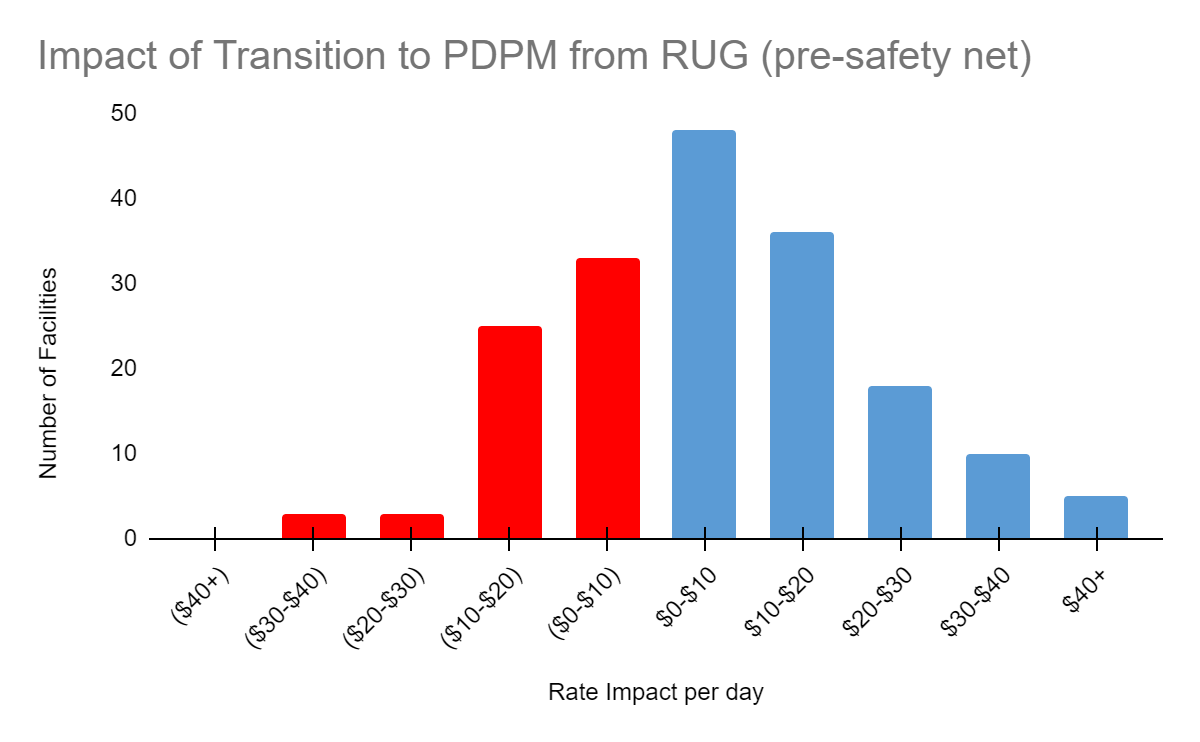 ‹#›
[Speaker Notes: Facilities]
PNA / PETI Regulation
HCPF is also updating PNA / PETI Regulations including general updates to 8.400
Intended to clarify and enforce PNA account rules
Direct comments to Richard and Christine
Estate Recovery clarifications are being added
Draft Rules available by Friday June 23rd
‹#›
HB 22-1333 min wage cost report offset
HB 22-1333 contained a requirement to offset revenues against the cost report.
HCPF intends to use the same formula imposed for HB 22-1247
The offset should be allocated between direct health care, other health care, and Administrative & General (A&G) costs based on the percentage of wages reported in these categories to total wages. These offsets should then be made against Schedule C, Lines 4, 27 and 35.
‹#›
SFY 23-24 iC Reimbursement Rate
Changes to iC rate calculation
Statewide average iC rate increase from 3% to 10%
Greater-of PDPM and RUG (for SFY 23-24 only)
‹#›
[Speaker Notes: With 3.00% increase the iC rate would be $258.60 and only a $7.53 increase.]
SFY 23-24 iC Reimbursement Rate
Delayed iC Rate implementation
10% allowable increase requires State Regulation and Federal State Plan approval
Received State Regulation approval May 9th
Will receive Federal State Plan approval by August 15th
CMS (Federal Medicaid partners) has 90 days to approve
‹#›
SFY 23-24 iC Reimbursement Rate
Cannot utilize SFY 23-24 iC rates until 8/16/23
Claims billed during 7/1/23 - 8/15/23 with a DOS   7/1/23 - 8/15/23 will pay using SFY 22-23 iC Rates
For claims billed on/after 8/16/23 with a DOS on/after 8/16/23 will pay using SFY 23-24 iC Rates
Late August 2023 will mass adjust all previously paid claims with DOS 7/1/23 - 8/15/23
‹#›
[Speaker Notes: DOS = Date of Service]
SFY 23-24 iC Reimbursement Rate
Mass Adjustment of Previously Paid Claims
Lower-of pricing methodology 
(Billed Amount & Calculated Amount)
With rate increase through mass adjustment, claim originally paid using lower-of Billed Amount will not pay with new (higher) SFY 23-24 iC rate.
What is Usual & Customary charges utilized by providers?
‹#›
SFY 23-24 Fee Model
Change to Fee and Payment
Non-Medicare days increase (117k (2.7%) increase) 
Per-diem fee increase w inflation (3.32% increase)
‹#›
SFY 23-24 Fee Model
CPS and PASRR Payments
Per-diem * Resident Days
Per-diem based on % of Core rate
CPS increasing from 1% to 2%
PASRR increasing from 2% to 4%
Payments limited by fee/federal matching funds
CPS/PASRR payment increase means corresponding  Core Component payment decrease
‹#›
SFY 23-24 Fee Model
Delay in model utilization
Cannot implement util after Rule/State Plan approval
July fees & payments will be SFY 22-23 monthly fees and payments
August fees & payments will be SFY SFY 23-24 monthly fees and payments with July reconciliation
SFY 23-24 monthly transaction - July transaction
‹#›
SFY 23-24 
Wage Enhancement Payment
Letters provided to all eligible nursing homes June 13th
Payment will be made to eligible nursing homes on Friday, June 30, 2023
‹#›
Open Comment
‹#›